SCSI2SD
刘帅
01.
研究背景
CONTENTS
02.
SCSI标准介绍
03.
SCSI2SD设计分析
01.
研究背景
01   背景介绍
智能化的大型设备需要工控机
很多工控机就是将通用计算机组装进设备，作为系统的控制核心
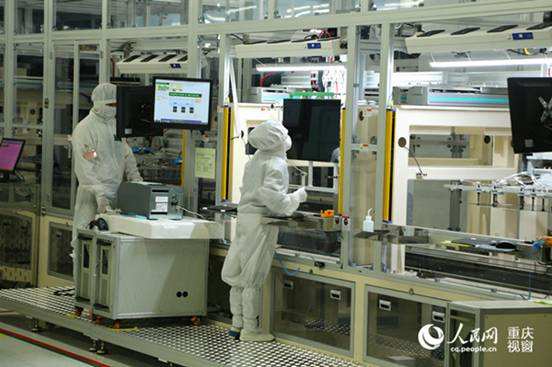 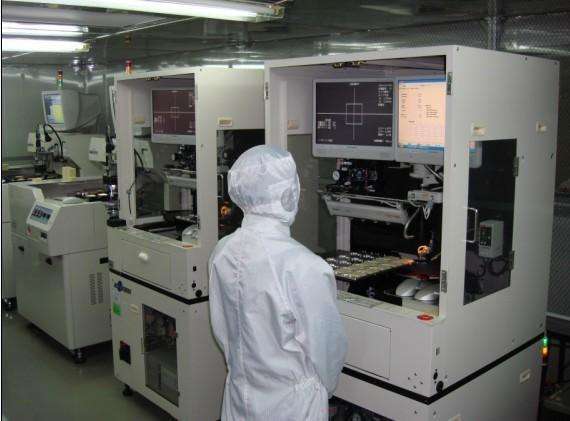 01   背景介绍
我国半导体产业，存在大量20年前生产线，设备代际较为陈旧
工控机需要存储设备的控制程序，生产产品的操作流程，需要专门的存储设备
出于稳定性考虑，早期高端设备工控机于服务器一致，存储采用SCSI硬盘。
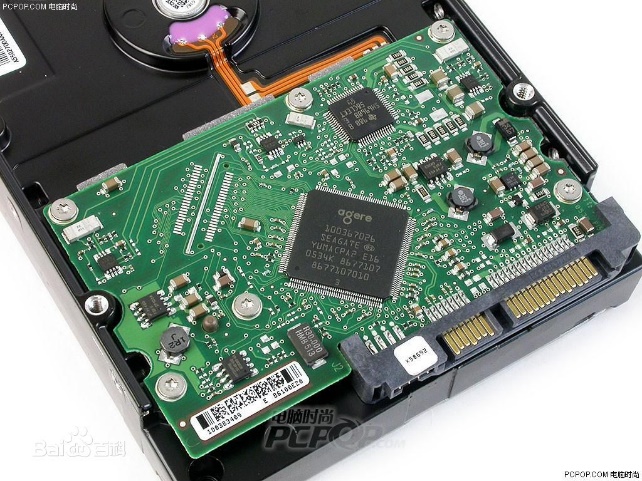 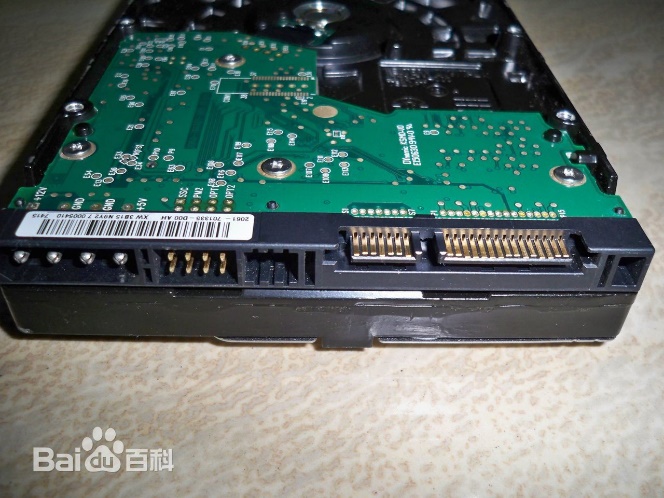 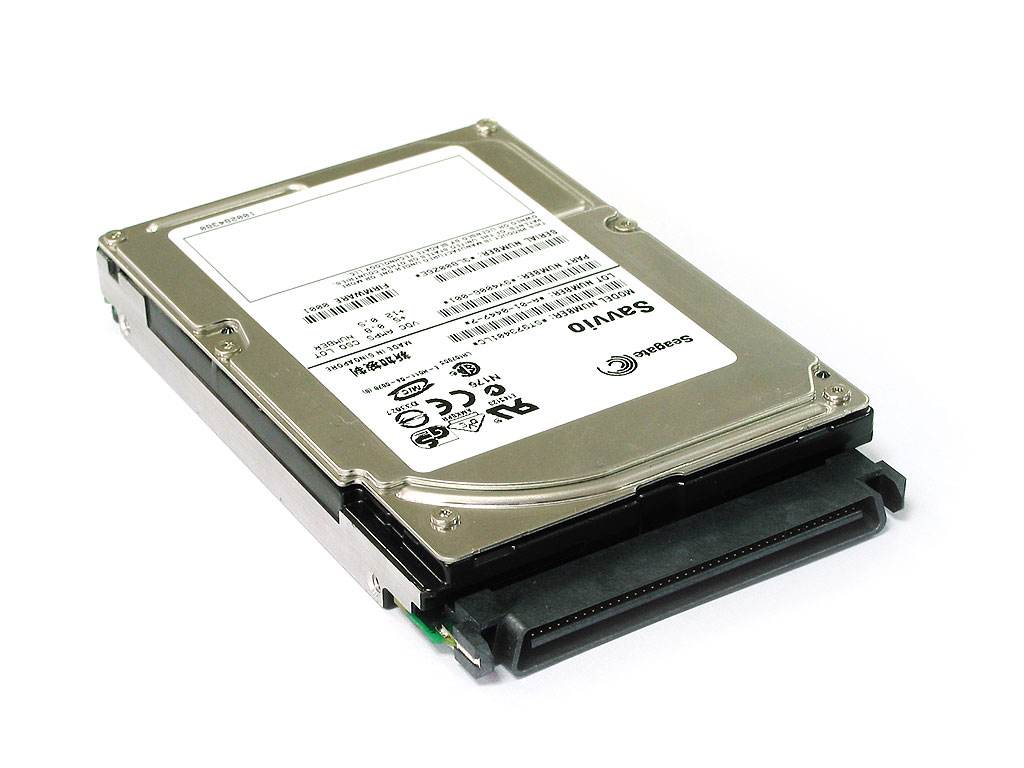 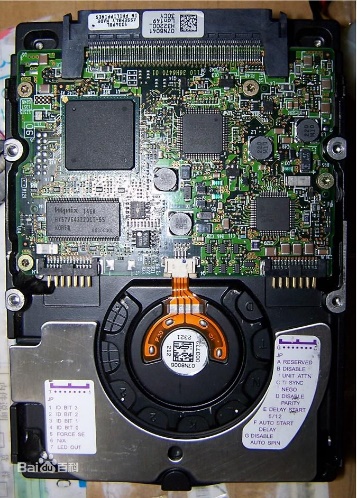 SATA硬盘
IED硬盘
SCSI硬盘
01   背景介绍
SCSI是专用于服务器的高性能硬盘，速度快，稳定性高，CPU占用率极低
SCSI硬盘及接口标准经过很多代演变
90年代设备所用SCSI硬盘很难购买
●与现阶段常见存储设备相比，速度低，容量小，价格极高
需要有模拟装置，将现有常见存储设备，模拟成SCSI设备
●延长老设备的使用寿命
●减小采购难度及成本
●提高使用方便程度
[Speaker Notes: SCSI硬盘现在不好买，但设备不能淘汰，所以要在保存原设备不变的情况下，用现有的存储介质取代SCSI硬盘，这时需要有设备（装置），可以将现在常见存储介质伪装为SCSI硬盘，直接连接在老机器上，让老机器完全感觉不到是在使用一个非SCSI的设备。]
01   背景介绍
市场上可见的很多SCSI模拟设备，在对操作系统支持等很多细节存在问题
经实验，SCSI2SD板卡可以有效将MicroSD卡模拟成SCSI硬盘，并在多种设备
上成功无故障运行
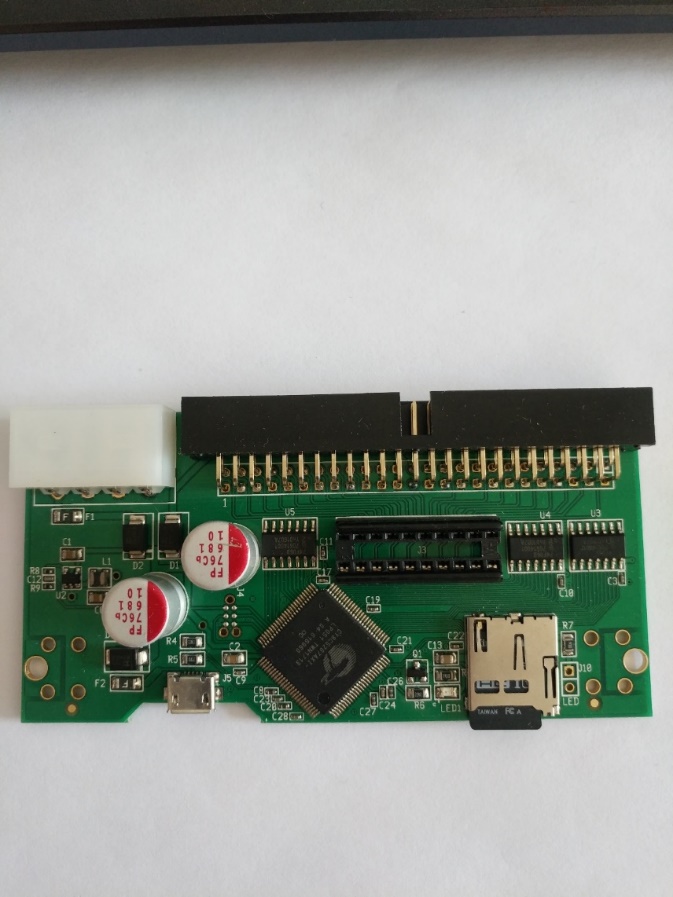 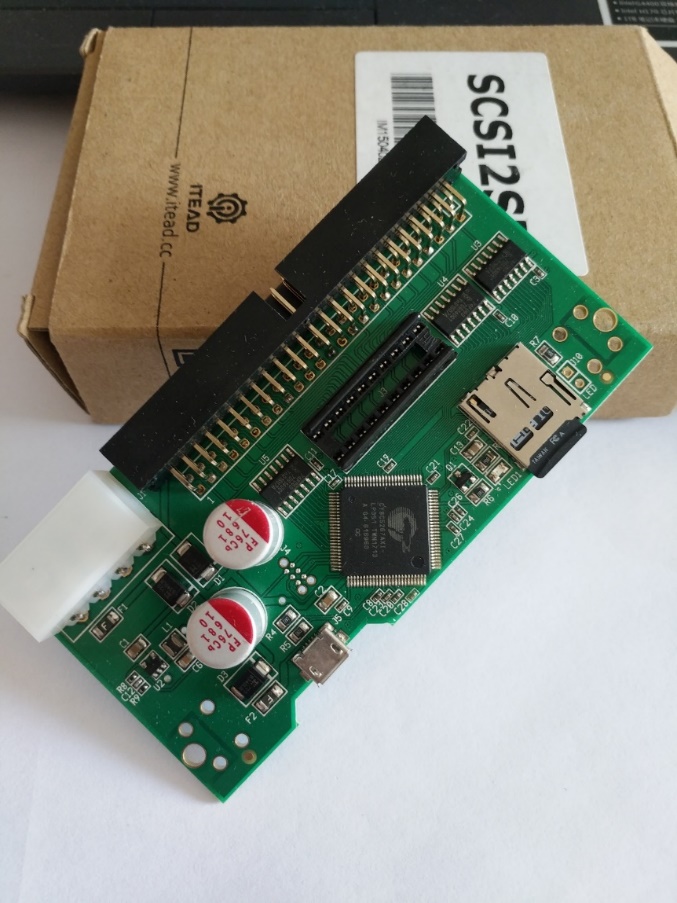 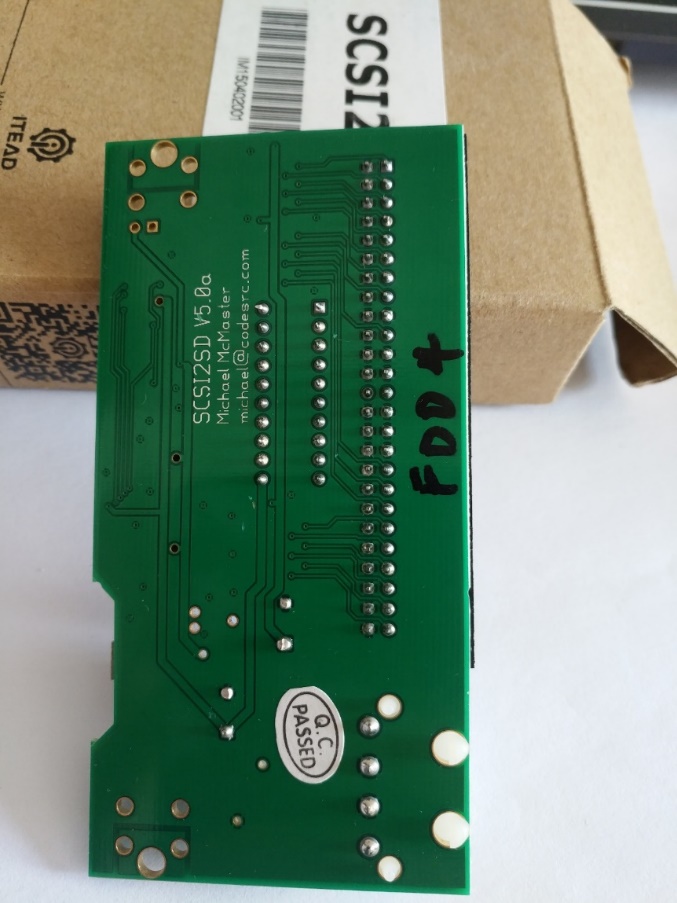 [Speaker Notes: SCSI硬盘现在不好买，但设备不能淘汰，所以要在保存原设备不变的情况下，用现有的存储介质取代SCSI硬盘，这时需要有设备（装置），可以将现在常见存储介质伪装为SCSI硬盘，直接连接在老机器上，让老机器完全感觉不到是在使用一个非SCSI的设备。]
01   背景介绍
据应用方反应，SCSI2SD板卡存在一些不足
● 只有一个SD卡槽，不支持多卡备份
● 不支持U盘存储
● 不支持热插拔
● 只支持特定SCSI接口，而SCSI设备有多种SCSI接口
研究SCSI2SD卡软硬件结构的意义
● 了解PSoC这种相对先进的电子系统设计形式
● 有望后期持续改进SCSI模拟板卡的结构和功能
● 了解SCSI、SD卡、USB、上位机等多方通信的机制和设计技巧
[Speaker Notes: SCSI硬盘现在不好买，但设备不能淘汰，所以要在保存原设备不变的情况下，用现有的存储介质取代SCSI硬盘，这时需要有设备（装置），可以将现在常见存储介质伪装为SCSI硬盘，直接连接在老机器上，让老机器完全感觉不到是在使用一个非SCSI的设备。]
02.
SCSI标准介绍
02   SCSI 基本概念及发展过程
SCSI：Small Computer System Interface，小型计算机系统接口
●一种用于计算机和智能设备之间系统级接口的独立处理器标准
● 连接硬盘、软驱、光驱、打印机、扫描仪等
SCSI的发展过程，代际
●SCSI-1，同步传输频率为5MB/s，采用25针接口
●SCSI-2，称为FastSCSI，同步传输频率为10MB/s，采用50针接口
●SCSI-3，称为UltraSCSI，同步传输频率为20MB/s，采用68针接口
02   SCSI 与其它硬盘接口标准的比较
SCSI：Small Computer System Interface，小型计算机系统接口
IDE：Integrated Drive Electronics，集成设备电路
SATA：Serial ATA，串行高级技术附件
[Speaker Notes: 小型计算机系统接口（Small Computer System Interface; 简写：SCSI），一种用于计算机和智能设备之间（硬盘、软驱、光驱、打印机、扫描仪等）系统级接口的独立处理器标准。]
02   50针SCSI接口引脚定义
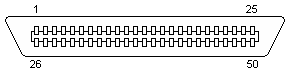 50针SCSI公插头
电源信号线：
VCC、GND，4根
数据信号线：
DB0-DB7，8根
奇偶校验位：
DBP，1根
控制信号线：ATN、BSY、ACK、RST、MSG、SEL、C/D、REQ、I/O，9根
有用的信号线至少为20根
预留信号线：Reserved，3根
[Speaker Notes: 50针采用差分信号传输方式，信号可归类为
数据信号线：DB0-DB7,8根
控制信号线：ATN、BSY、ACK、RST、MSG、SEL、C/D、REQ、I/O，9根
电源信号线：VCC、GND，4根
预留信号线：Reserved，3根
奇偶校验位：DBP，1根

有用的信号线至少为20根]
02   SCSI 总线控制信号定义
SCSI总线有9个控制信号：ATN，BSY，ACK，RST，MSG，SEL，C/D，REQ，I/O
这些信号由Initiator控制或者由Target控制或者由二者共同控制
在不同的阶段，总线上的信号组合是不同的
[Speaker Notes: SCSI总线有9个控制信号：ATN，BSY，ACK，RST，MSG，SEL，C/D，REQ，I/O，总线的活动完全由这些控制信号来决定和实现。这些信号由Initiator控制或者由Target控制或者由二者共同控制。其中C/D，SEL，MSG，BSY的状态决定了总线处于什么阶段。在不同的阶段，总线上的信号组合是不同的。]
02   SCSI总线拓扑及名词介绍
设备1
SCSI ID 0
设备2
SCSI ID 1
设备7
SCSI ID 6
……
SCSI BUS
SCSI总线上可以挂接7个设备，每个设备有自己的SCSI ID（0~6）
Initiator：发起方,设备主机
数据信号
目标方
发起方
控制信号
Target：目标方，Cypress芯片
02   SCSI总线状态变化
空闲阶段
仲裁阶段
选择阶段
重选阶段
信息传输阶段
命令阶段
数据阶段
通信阶段
状态阶段
SCSI总线有8个不同的阶段：
空闲阶段，仲裁阶段，选择阶段，重选阶段，命令阶段，数据阶段，状态阶段和通信阶段
其中命令阶段，数据阶段，状态阶段和通信阶段又称为：信息传输阶段
[Speaker Notes: 根据对总线不同的使用，可以把SCSI总线状态划分成8个不同的阶段：空闲阶段，仲裁阶段，选择阶段，重选阶段，命令阶段，数据阶段，状态阶段和通信阶段。其中命令阶段，数据阶段，状态阶段和通信阶段都涉及信息在总线的传送，所以又称为：信息传送阶段。]
02   SCSI总线状态变化
空闲阶段
仲裁阶段
选择阶段
重选阶段
信息传输阶段
命令阶段
数据阶段
通信阶段
状态阶段
空闲阶段：
总线空闲表明没有一个设备在使用 SCSI 总线，也表示在此状态下，SCSI 设备如果需要，可以使用总线。
02   SCSI总线状态变化
空闲阶段
仲裁阶段
选择阶段
重选阶段
信息传输阶段
命令阶段
数据阶段
通信阶段
仲裁阶段：
状态阶段
总线仲裁就是在可能同时有多个设备请求的情况下，最终只给予其中的一个SCSI设备总线控制权的过程
检测到空闲    BSY=1
总线
发起方
总线仲裁申请
SCSI设备ID对应的数据线信号置为“真”
SCSI  ID=6，DB6=1
DB6=1 没有更高优先级 SEL=1
02   SCSI总线状态变化
空闲阶段
仲裁阶段
选择阶段
重选阶段
信息传输阶段
命令阶段
数据阶段
通信阶段
选择阶段：
赢得仲裁的SCSI设备在把BSY和SEL信号置真，经过一小段延时，即可进入选择阶段（I/O=0，SEL=1）
状态阶段
发起方
目标方
DB0=1 DB6=1 BSY=0 等待目标方响应
BSY=1 确定被选为目标方
发起方（ID=6）选通目标方（ID=0）
确定建立通信 SEL=0
[Speaker Notes: 选择阶段：
        发起方置位DB6= 1，DB0=1
         BSY=0（等待目标响应）
         目标方检测到
SEL=1，DB6=1，DB0=1，I/O=0，BSY=0 
        (确定自己被选为目标方)
        目标方置位BSY=1
        发送方检测到BSY=1
        发送方置位SEL=0]
02   SCSI总线状态变化
空闲阶段
仲裁阶段
选择阶段
重选阶段
信息传输阶段
命令阶段
数据阶段
通信阶段
重选阶段：
与选择阶段不同，重选阶段由目标方启动，重新建立由发送方启动成功但被目标方挂断的连接（BSY=1，SEL=1）
状态阶段
发起方
目标方
I/O=1 DB0=1 DB6=1 BSY=0 等待发起方响应
确定被重选 BSY=1
发起方（ID=6）选通目标方（ID=0）
SEL=0 BSY=1 确定建立通信
[Speaker Notes: 选择阶段：
        发起方置位DB6= 1，DB0=1
         BSY=0（等待目标响应）
         目标方检测到
SEL=1，DB6=1，DB0=1，I/O=0，BSY=0 
        (确定自己被选为目标方)
        目标方置位BSY=1
        发送方检测到BSY=1
        发送方置位SEL=0]
02   SCSI总线状态变化
空闲阶段
仲裁阶段
选择阶段
重选阶段
信息传输阶段
命令阶段
数据阶段
通信阶段
信息传输阶段：
状态阶段
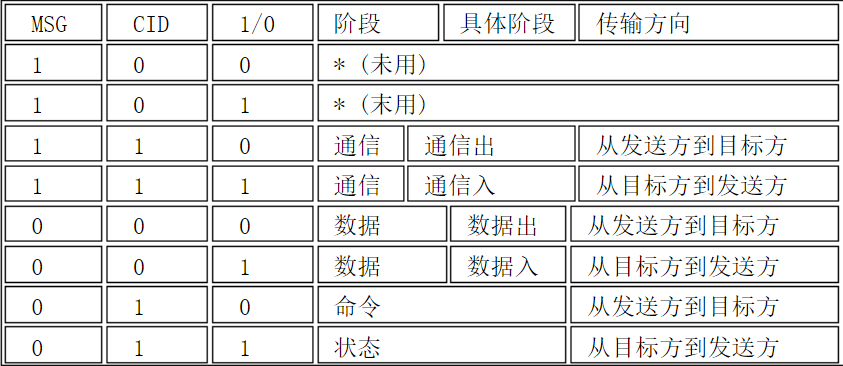 [Speaker Notes: 命令阶段、数据阶段、状态阶段和通信阶段被组合在一一起作为信息传送阶段，因为它们都被用来通过数据总线传送数据或控制信息。SCSI使用C/D、I/0和MSG信号区分不同的信息传送阶段以及对应的信息传输方向。目标方驱动这3个信号，控制从一个阶段到另一个阶段的转变。发起方可以通过把ATN 信号置成“真”请求一个“通信出”阶段，而目标方可以通过释放MSG、C/D、I/0和BSY信号引入总线空闲阶段。信息传送阶段使用一“个或多个REQ/ACK握手过程控制信息传送。每个REQ/ACK握手过程允许传送1个或多个字节的信息。因为信息传送阶段--定是在选择阶段或重选阶段之后，所以不改变BSY和SEL信号。事实上，在该阶段，  BSY持续为“真”，SEL信号持续为“伪”。]
03.
SCSI2SD设计分析
03   SCSI2SD硬件电路分析
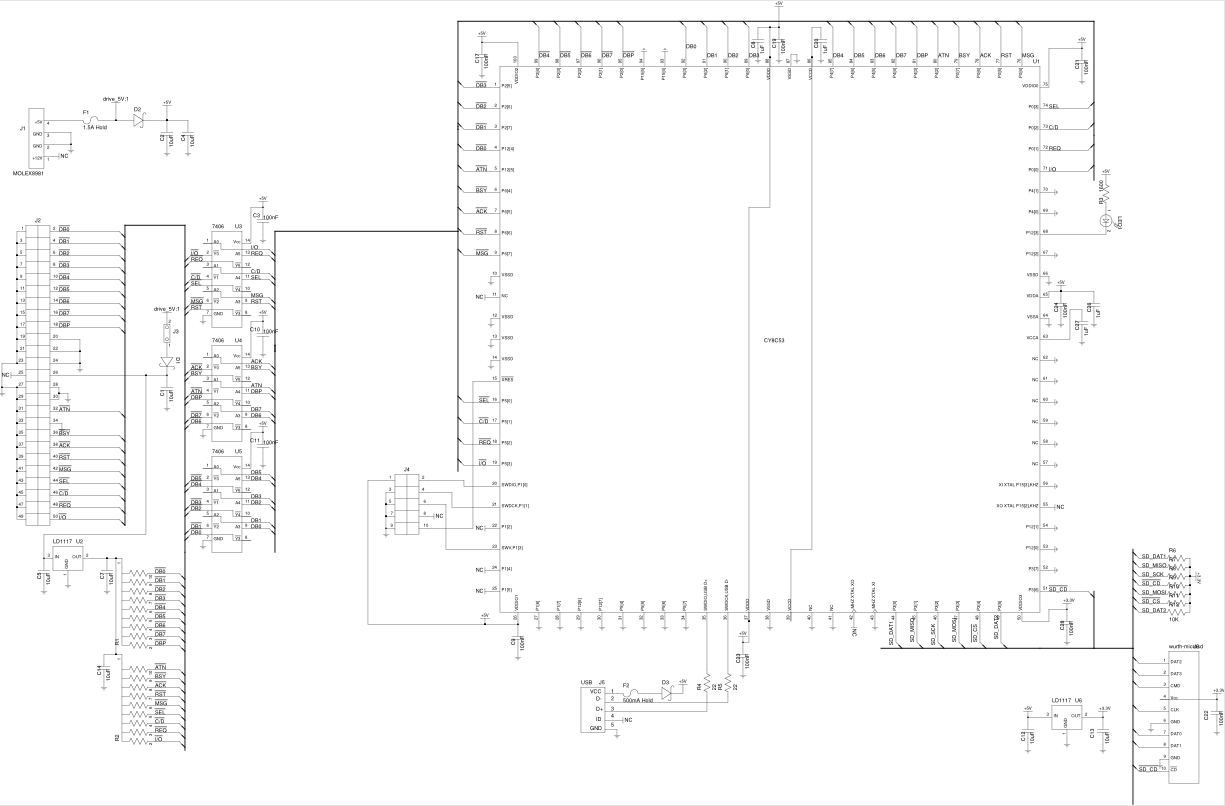 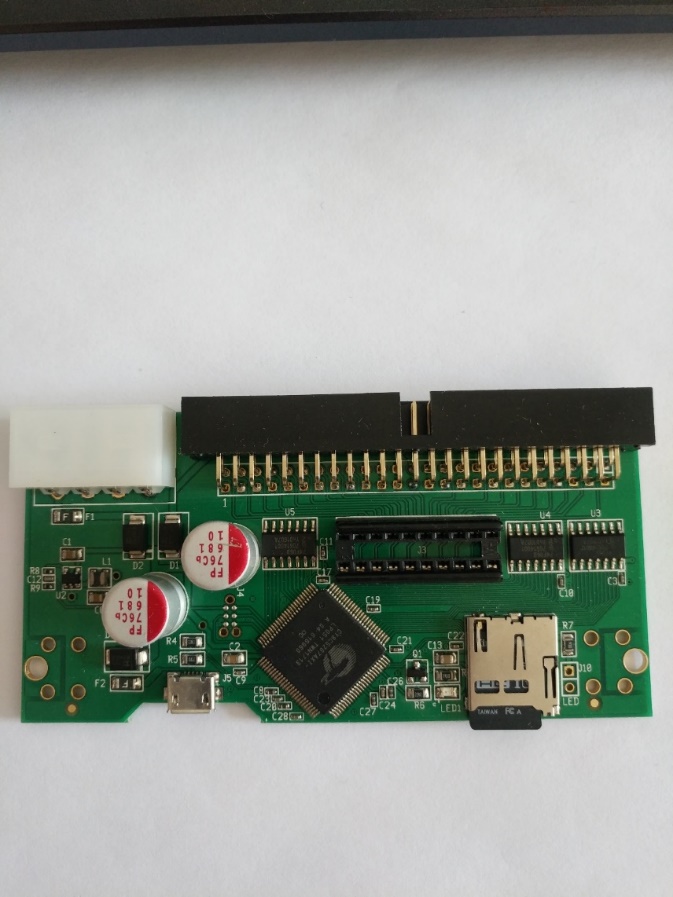 03   SCSI2SD硬件电路分析
硬件电路原理分析
CPU
DB50
DB
/DB
/DB
主机
/DB
/DB
DB
DB
DB
SD
7406
DB
设备主机通过SCSI对SD卡内容进行读写，类似于读卡器，但其实是接口规范转换器，主机往SCIS硬盘上写一部分数据，实际数据是进MCU了，MCU从接口规范中识别出具体操作内容，再通过SPI往SD卡里写，读的过程相返。
02   SCSI2SD
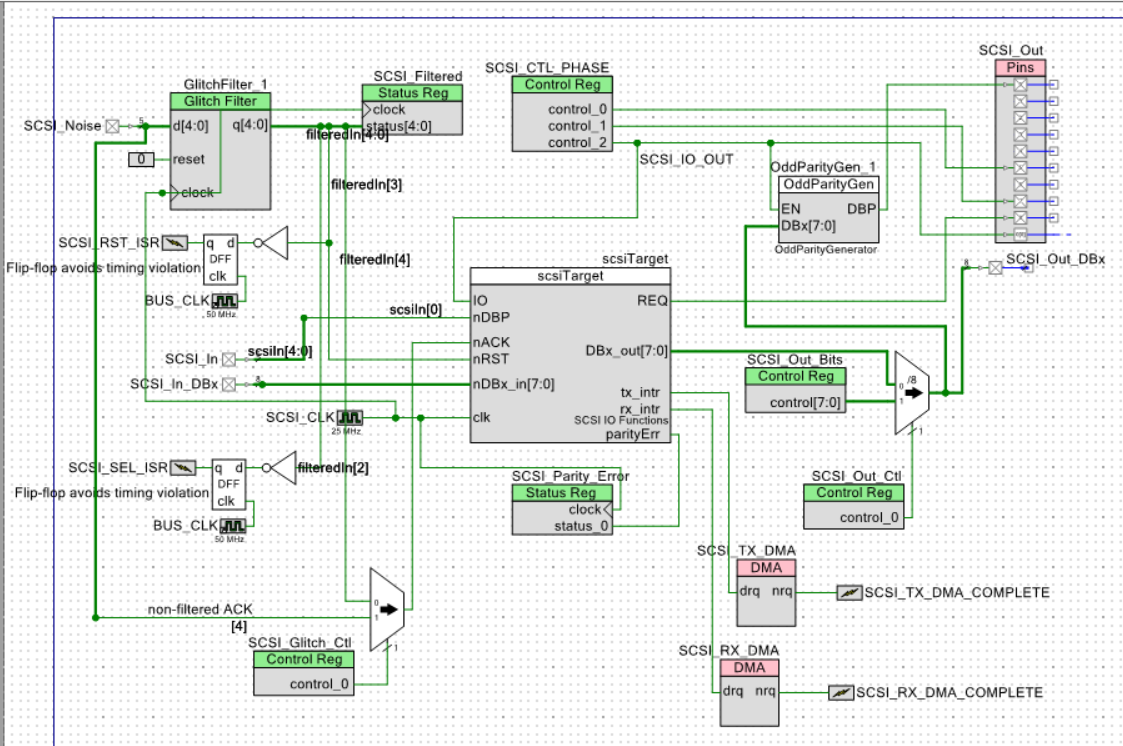 芯片内部电路分析
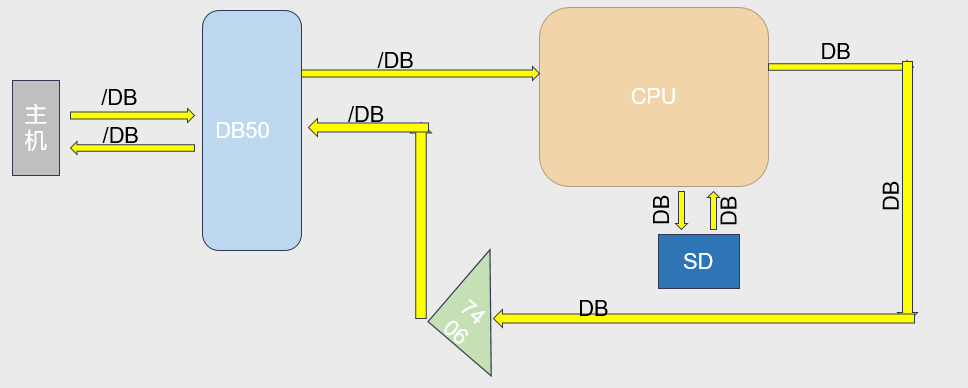 02   SD卡引脚及定义
SD卡的操作模式：SD卡模式（SDIO）、SPI模式(默认为SD模式)。

SD卡模式的信号线有：CLK、CMD、DAT0-DAT3，6根线。
SPI模式的信号线有：CS、CLK、MISO（DO）、MOSI(DI),4根线。
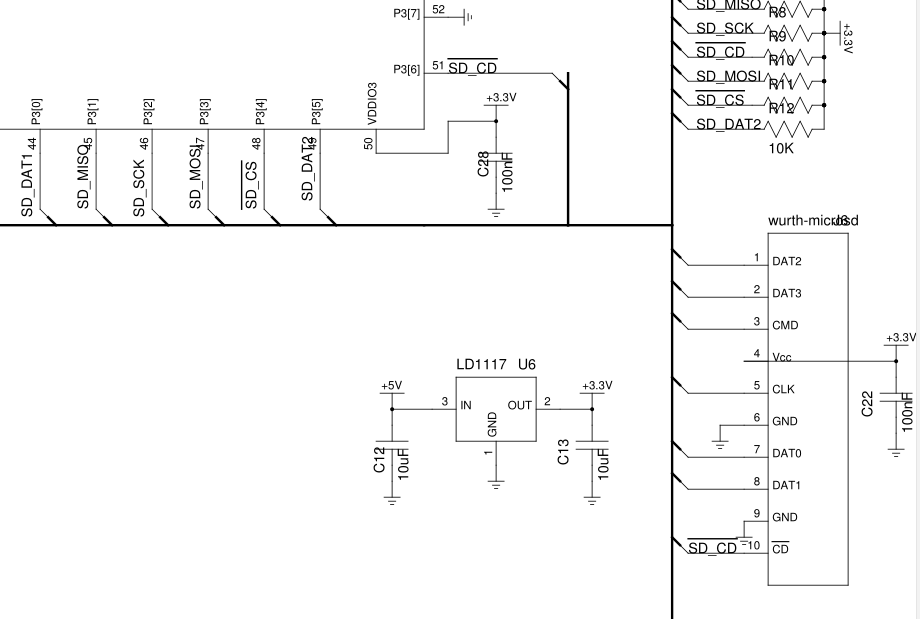 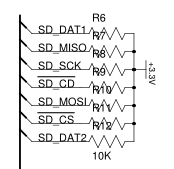 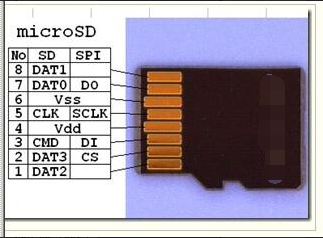 02   SCSI2SD设计分析
SCSI2SD芯片的选用
SCSI2即Fast SCSI（1994年，最大支持7个设备），由于频率提高一倍，数据传输速率达10MB/s（时钟频率为10MHz）
51单片机
● 时钟频率为12MHz，电路中有五路信号需要滤波处理，滤波处理器的CPU频率应是输入信
   号频率的四、五倍以上，51单片机CPU频率不够
DSP
● 对于DSP而言，可以处理信号的滤波问题，并且CPU的处理频率能达到100MHz，
   但是DSP的I/O口很少，不足以处理五路并行信号的滤波。
02   SCSI2SD设计分析
FPGA
●  FPGA可以在内部由多个D触发器和门电路搭建时序逻辑电路，可以搭建五路信号的滤波处理电路，
    FPGA可以搭建电路来处理简单、零散的事务，但是不善于处理一个完整流程的事务，而SCSI信号输
    会有很多数据、命令的发送，单靠FPGA是完成不了的。
单CPU
● 单靠一个CPU也是不行的，CPU处理事务是靠中断的方式，进入中断返回和中断之前的点得花10
   个指令周期，进入中断的频率是1MHz，那么CPU频率小于10MHz的话，这个CPU除了进出中断外，
   无法再进行其他操作，CPU需要外部硬件电路的配合
可行的方法：FPGA+CPU
●  CPU处理信号命令的发送，FPGA搭建电路处理滤波等事务。也可以在FPGA里搭建一个CPU内核，
    同时搭建滤波电路就可以相互配合完成功能。
[Speaker Notes: 我们用的这块芯片内部就是Arm Cortex-M3 CPU配合一些搭建好了的逻辑电路，方法原理和上述的FPGA里搭建一个CPU内核，同时搭建模块电路相同]
04.
PSoC软件的使用
THANK YOU
02   SCSI2SD
50针SCSI接口
50针采用差分信号传输方式，信号可归类为
数据信号线：DB0-DB7,8根
控制信号线：ATN、BSY、ACK、RST、MSG、SEL、C/D、REQ、I/O，9根
电源信号线：VCC、GND，4根
预留信号线：Reserved，3根
奇偶校验位：DBP，1根

有用的信号线至少为20根
02   SCSI2SD
SCSI接口总线控制信号定义
SCSI总线有9个控制信号：ATN，BSY，ACK，RST，MSG，SEL，C/D，REQ，I/O，总线的活动完全由这些控制信号来决定和实现。这些信号由Initiator控制或者由Target控制或者由二者共同控制。其中C/D，SEL，MSG，BSY的状态决定了总线处于什么阶段。在不同的阶段，总线上的信号组合是不同的。
（1）ATN:注意信号，通常在Initiator有消息要发送给Target的时候由Initiator设置。
（2）BSY:当有SCSI设备处于“忙”状态，占据数据总线时，这个信号被置为真。
（3）ACK:应答信号，由Initiator置位，作为对REQ/ACK请求应答数据传输的确认。
（4）RST:表示SCSI总线复位。
（5）MSG:在消息阶段由Target置位。
（6）SEL:在Initiator选择Target或者Target再选Initiator时使用。
（7）C/D:表示控制或者数据信息的信号。
（8）REQ:由Target置位，表示请求进行一次REQ/AC K握手的数据传输。
（9）I/O:表明当前数据传输的方向。I/O为伪表示发送方向目标方发送数据，I/O为真表示目标方向发送方发送数据。
02   SCSI2SD
信号传输流程
根据对总线不同的使用，可以把SCSI总线状态划分成8个不同的阶段：空闲阶段，仲裁阶段，选择阶段，重选阶段，命令阶段，数据阶段，状态阶段和通信阶段。其中命令阶段，数据阶段，状态阶段和通信阶段都涉及信息在总线的传送，所以又称为：信息传送阶段。

SCSI总线状态：
                        1、空闲状态
                        2、仲裁阶段
                        3、选择阶段
	          4、重选阶段、
	          5、信息传输阶段
02   SCSI2SD
信号传输流程
选择阶段：赢得仲裁的SCSI设备在把BSY和SEL信号置真，经过一小段延时，即可进入选择阶段。在此阶段，发起方不可以把I/O信号置真，发起方需要把与自己的SCSI ID对应的数据线和对应所要选择的目标设备的SCSI ID的数据线的信号置真，经过一小段延时之后再把BSY信号置伪，然后等待目标方响应。例如，发起方SCSI ID为6，目标设备SCSI ID为0，SCSI ID为6的主机把对应自己的ID的数据线DB(6)和对应目标设备的ID(=6)的数据线DB(0)置成“真”后，数据总线上信号值的状态将如下所示。
选择阶段：
        发起方置位DB6= 1，DB0=1
         BSY=0（等待目标响应）
         目标方检测到
SEL=1，DB6=1，DB0=1，I/O=0，BSY=0 
        (确定自己被选为目标方)
        目标方置位BSY=1
        发送方检测到BSY=1
        发送方置位SEL=0
02   SCSI2SD
信号传输流程
重选阶段：在SCSI 目标设备忙于处理其内部事务(通常是对于执行对存储数据的读或写操作)期间，它可以在等待操作完成时释放总线供其他设备使用，并在操作完成后重新申请对总线的使用权。因此，重选阶段也发生在“总线仲裁阶段”之后。但与选择阶段不同，重选阶段由目标方启动，重新建立由发送方启动成功但被目标方挂断的连接。
重选阶段：BSY=1，SEL=1
        目标方置位I/O=1，使自己获得总线控制权
        目标方置位DB0=1，DB6=1
         BSY=0（等待发起方响应）
         发起方检测到
SEL=1，DB6=1，I/O=1，BSY=0 
        (确定自己被重选)
查看数据总线来验证重迭的目标方ID
        发起方置位BSY=1
        目标方检测到BSY=1
        目标方置位SEL=0，BSY=1
02   SCSI2SD
信号传输流程
信息传输阶段：命令阶段、数据阶段、状态阶段和通信阶段被组合在一一起作为信息传送阶段，因为它们都被用来通过数据总线传送数据或控制信息。SCSI使用C/D、I/0和MSG信号区分不同的信息传送阶段以及对应的信息传输方向。目标方驱动这3个信号，控制从一个阶段到另一个阶段的转变。发起方可以通过把ATN 信号置成“真”请求一个“通信出”阶段，而目标方可以通过释放MSG、C/D、I/0和BSY信号引入总线空闲阶段。信息传送阶段使用一“个或多个REQ/ACK握手过程控制信息传送。每个REQ/ACK握手过程允许传送1个或多个字节的信息。因为信息传送阶段--定是在选择阶段或重选阶段之后，所以不改变BSY和SEL信号。事实上，在该阶段，  BSY持续为“真”，SEL信号持续为“伪”。
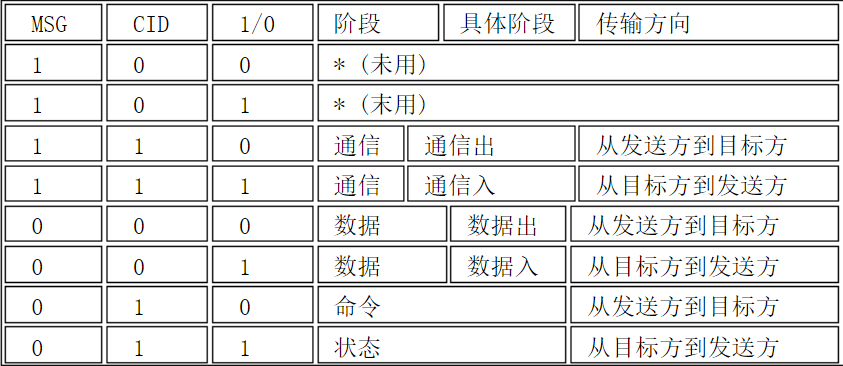 02   SCSI2SD
总线空闲状态：BSY=0，SEL=0

总线仲裁阶段：BSY=1
                         DB6=1（开始申请仲裁）
	           SEL=1
信号传输流程示意
选择阶段：
        发起方置位DB6= 1，DB0=1
         BSY=0（等待目标响应）
         目标方检测到
SEL=1，DB6=1，DB0=1，I/O=0，BSY=0 
        (确定自己被选为目标方)
        目标方置位BSY=1
        发送方检测到BSY=1
        发送方置位SEL=0
重选阶段：BSY=1，SEL=1
        目标方置位I/O=1，使自己获得总线控制权
        目标方置位DB0=1，DB6=1
         BSY=0（等待发起方响应）
         发起方检测到
SEL=1，DB6=1，I/O=1，BSY=0 
        (确定自己被重选)
查看数据总线来验证重迭的目标方ID
        发起方置位BSY=1
        目标方检测到BSY=1
        目标方置位SEL=0，BSY=1
信息传输阶段
01   背景介绍
智能化的大型设备需要工控机，工控机需要存储设备。90年代的较老的工控机硬盘是比较可靠的存储介质，其中包括IDE，SATA，SCSI，在那个年代SCSI硬盘是最稳定的硬盘。
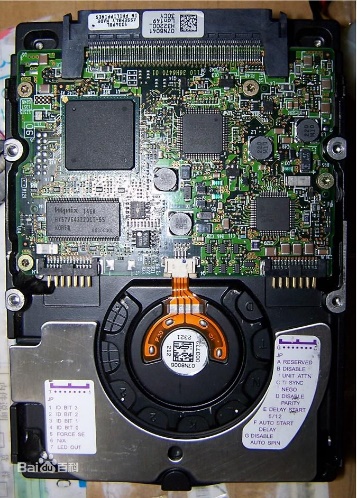 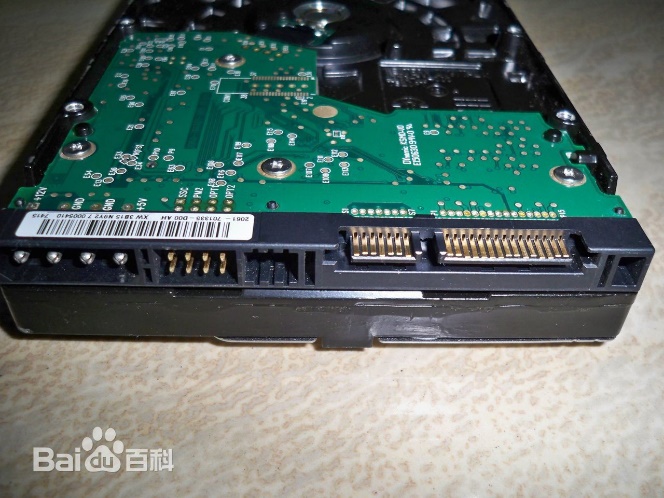 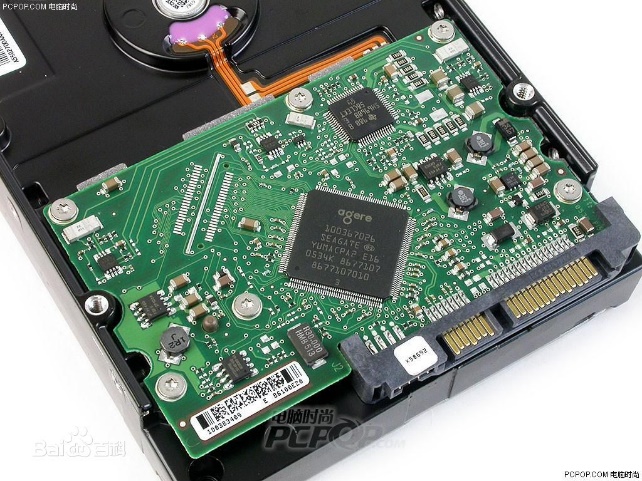 01   背景介绍
研究背景
SCSI硬盘现在不好买，但设备不能淘汰，所以要在保存原设备不变的情况下，用现有的存储介质取代SCSI硬盘，这时需要有设备（装置），可以将现在常见存储介质伪装为SCSI硬盘，直接连接在老机器上，让老机器完全感觉不到是在使用一个非SCSI的设备。
我们现在手头有一个可以把常用的TF/SD卡，模拟成SCIS硬盘的设备，我今天就来分析一下他的设计思想，软硬件构成，为以后增强其功能做个初步的工作。
02   SCSI2SD
SCSI2SD
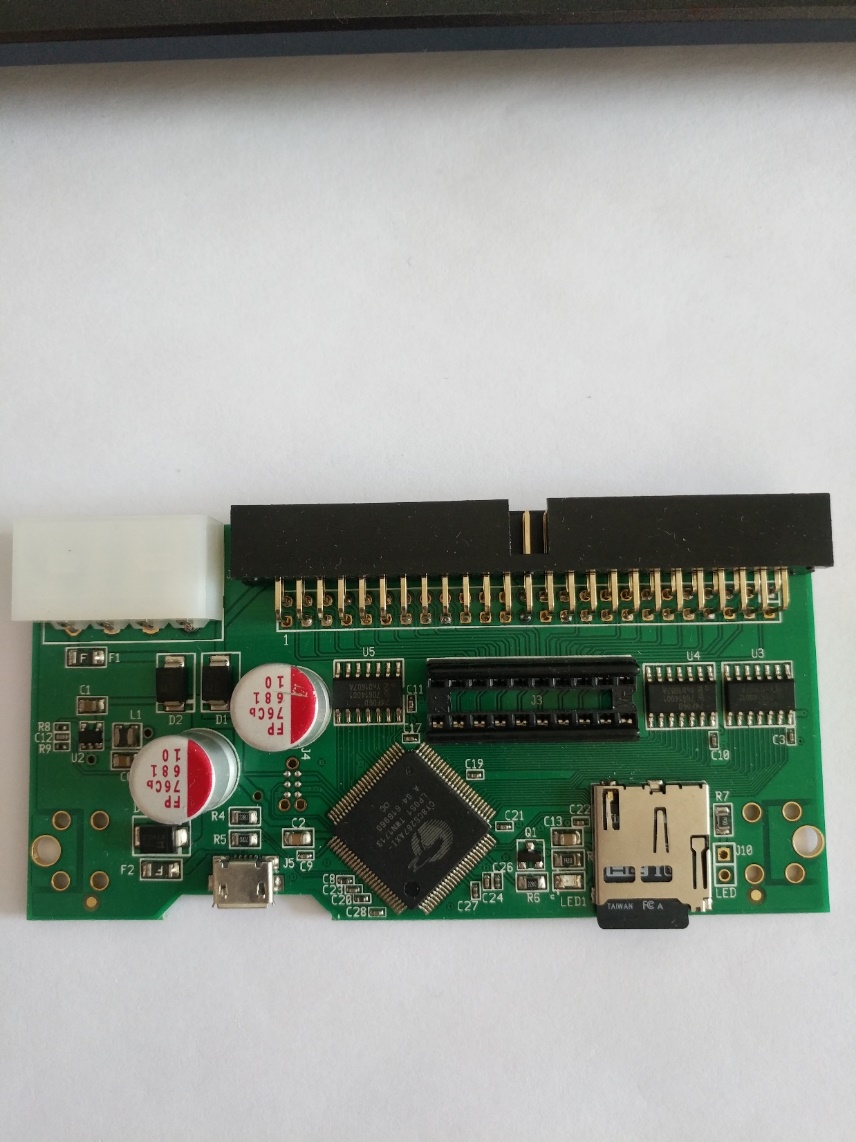 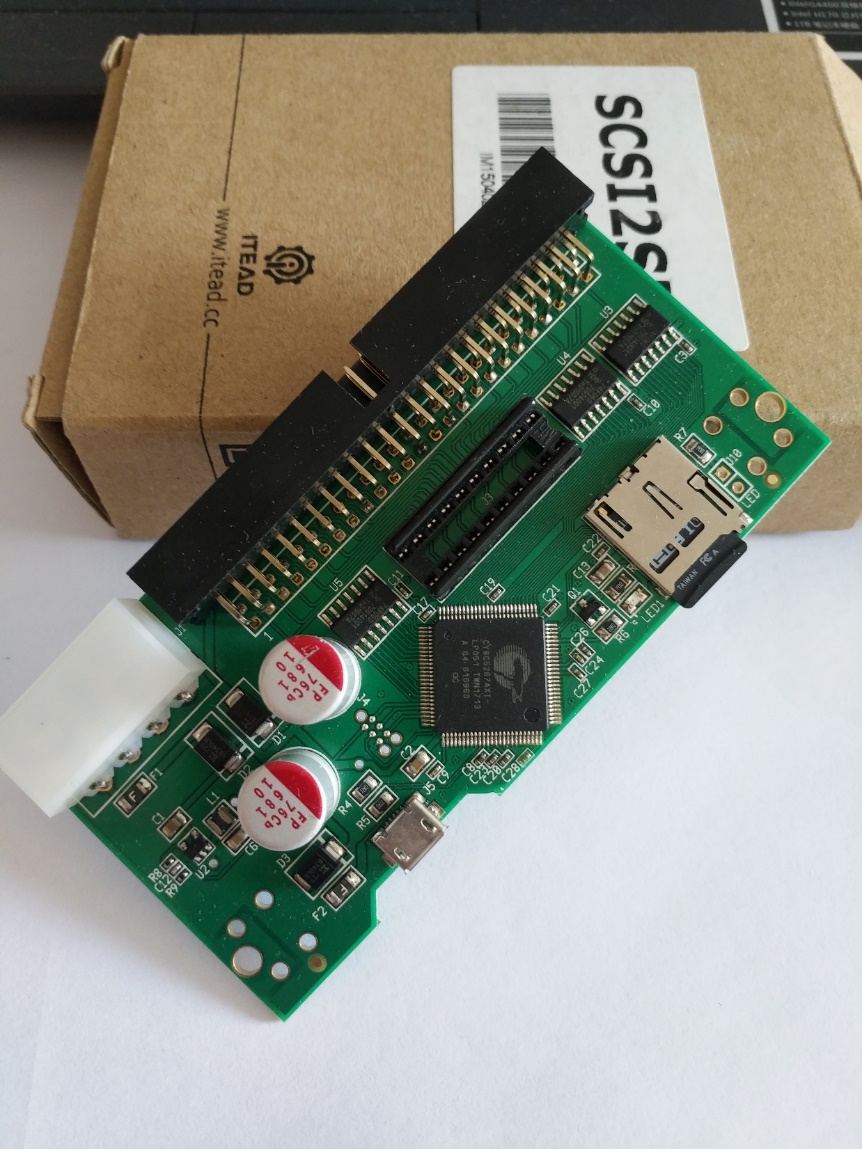 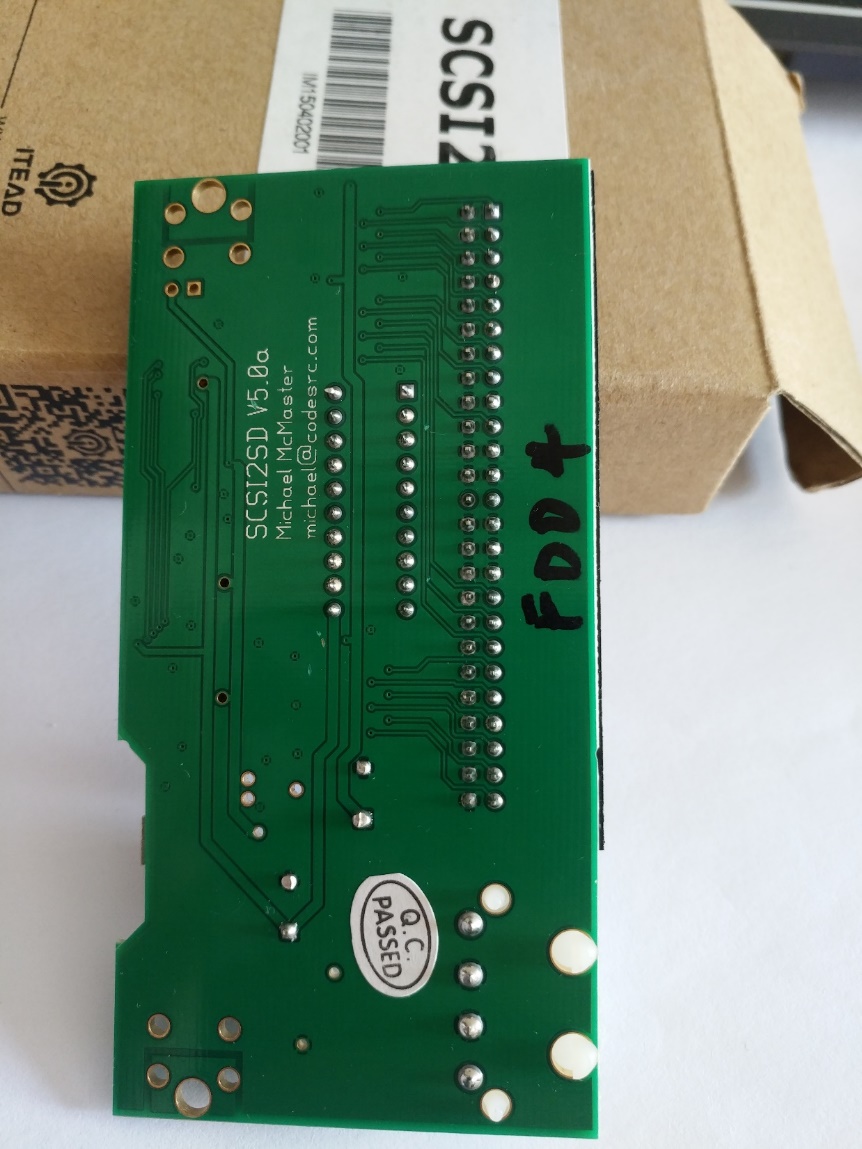 02.
SCSI2SD
02   SCSI2SD
什么是SCSI
小型计算机系统接口（Small Computer System Interface; 简写：SCSI），一种用于计算机和智能设备之间（硬盘、软驱、光驱、打印机、扫描仪等）系统级接口的独立处理器标准。 SCSI是一种智能的通用接口标准。
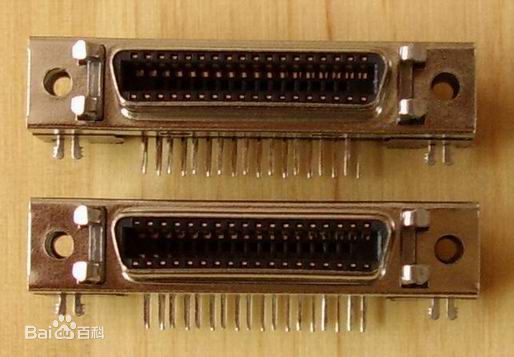 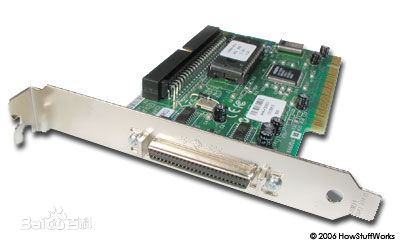 02   SCSI2SD
SCSI-2
早期的SCSI-2，称为FastSCSI,通过提高同步传输的频率使数据传输速率从原有的5MB/s提高为10MB/s，支持8位并行数据传输，可连7个外设。后来出现的WideSCSI，支持16位并行数据传输，数据传输率也提高到了20MB/s，可连16个外设。此版本的SCSI使用一个50针的接口，主要用于扫描仪、CD-ROM驱动器及老式硬盘中。
优点：CPU占用极低、性能稳定
缺点：价格较贵、适用范围局限

是同IDE（ATA）完全不同的接口，IDE接口是普通PC的标准接口，而SCSI并不是专门为硬盘设计的接口，是一种广泛应用于小型机上的高速数据传输技术。SCSI接口具有应用范围广、多任务、带宽大、CPU占用率低，以及热插拔等优点，但较高的价格使得它很难如IDE硬盘般普及，因此SCSI硬盘主要应用于中、高端服务器和高档工作站中
SCSI2SD是旧SCSI硬盘驱动器的仿真器。它允许用SD存储卡替换一个或几个旧的损坏的SCSI驱动器。
[Speaker Notes: scsi to sd]
02   SCSI2SD
50针SCSI接口
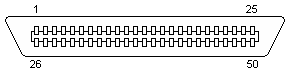 50针SCSI公插头
02   SCSI2SD
50针SCSI接口
50针采用差分信号传输方式，信号可归类为
数据信号线：DB0-DB7,8根
控制信号线：ATN、BSY、ACK、RST、MSG、SEL、C/D、REQ、I/O，9根
电源信号线：VCC、GND，4根
预留信号线：Reserved，3根
奇偶校验位：DBP，1根

有用的信号线至少为20根
02   SCSI2SD
SCSI接口总线控制信号定义
SCSI总线有9个控制信号：ATN，BSY，ACK，RST，MSG，SEL，C/D，REQ，I/O，总线的活动完全由这些控制信号来决定和实现。这些信号由Initiator控制或者由Target控制或者由二者共同控制。其中C/D，SEL，MSG，BSY的状态决定了总线处于什么阶段。在不同的阶段，总线上的信号组合是不同的。
（1）ATN:注意信号，通常在Initiator有消息要发送给Target的时候由Initiator设置。
（2）BSY:当有SCSI设备处于“忙”状态，占据数据总线时，这个信号被置为真。
（3）ACK:应答信号，由Initiator置位，作为对REQ/ACK请求应答数据传输的确认。
（4）RST:表示SCSI总线复位。
（5）MSG:在消息阶段由Target置位。
（6）SEL:在Initiator选择Target或者Target再选Initiator时使用。
（7）C/D:表示控制或者数据信息的信号。
（8）REQ:由Target置位，表示请求进行一次REQ/AC K握手的数据传输。
（9）I/O:表明当前数据传输的方向。I/O为伪表示发送方向目标方发送数据，I/O为真表示目标方向发送方发送数据。
02   SCSI2SD
SD卡引脚及定义
SD卡的操作模式：SD卡模式（SDIO）、SPI模式(默认为SD模式)。

SD卡模式的信号线有：CLK、CMD、DAT0-DAT3，6根线。
SPI模式的信号线有：CS、CLK、MISO（DO）、MOSI(DI),4根线。
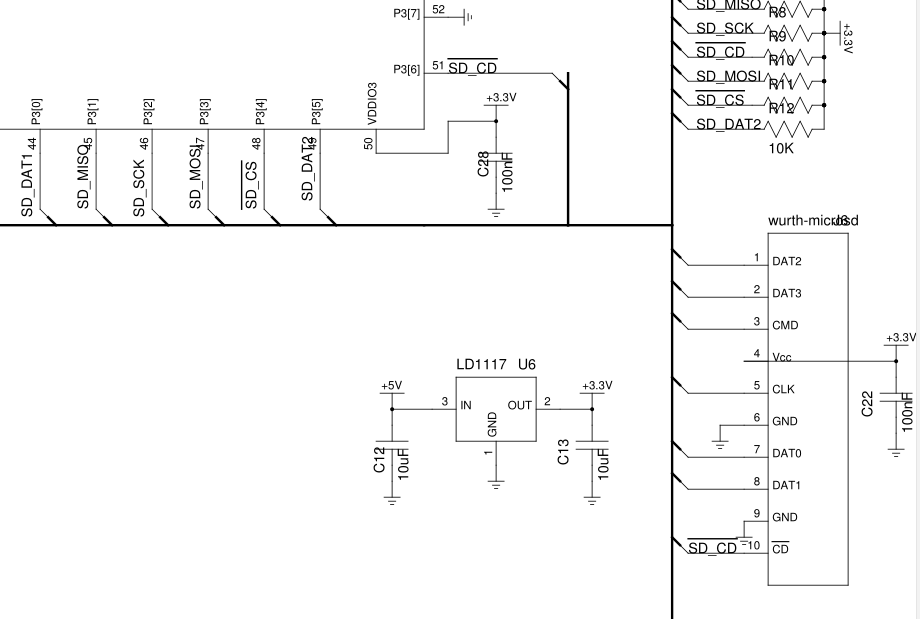 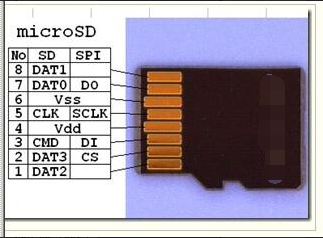 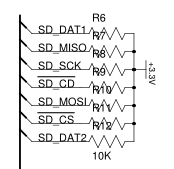 02   SCSI2SD
硬件电路分析
CPU
DB50
DB
/DB
/DB
主机
/DB
/DB
DB
DB
DB
结合原理图讲解
SD
7406
DB
设备主机通过SCSI对SD卡内容进行读写，类似于读卡器，但其实是接口规范转换器，主机往SCIS硬盘上写一部分数据，实际数据是进MCU了，MCU从接口规范中识别出具体操作内容，再通过SPI往SD卡里写，读的过程相返。
02   SCSI2SD
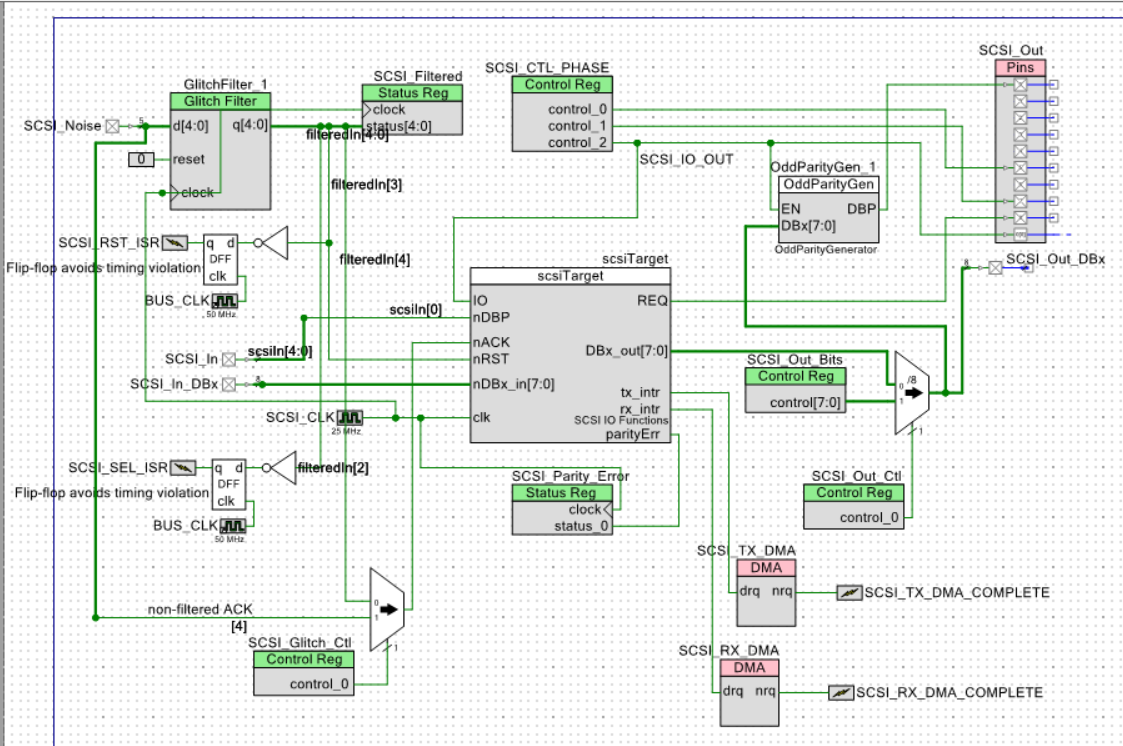 芯片内部电路分析
结合软件讲解
02   SCSI2SD
SCSI2SD芯片的选用
SCSI2即Fast SCSI（1994年，最大支持7个设备），由于频率提高一倍，数据传输速率达10MB/s（时钟频率为10MHz）；

由于51单片机的时钟频率为12MHz，而且有五路信号需要滤波处理，滤波处理器的CPU频率应是输入信号频率的四、五倍以上，所以51单片机CPU频率不够。

对于DSP而言，可以处理信号的滤波问题，并且CPU的处理频率能达到100MHz，但是DSP的I/O口很少，不足以处理五路并行信号的滤波。

对于FPGA来说，FPGA可以在内部由多个D触发器和门电路搭建时序逻辑电路，可以搭建五路信号的滤波处理电路，FPGA可以搭建电路来处理简单、零散的事务，但是不善于处理一个完整流程的事务，而SCSI信号传输会有很多数据、命令的发送，单靠FPGA是完成不了的。
02   SCSI2SD
SCSI2SD芯片的选用
单靠一个CPU也是不行的，CPU处理事务是靠中断的方式，进入中断返回和中断之前的点得花10个指令周期，进入中断的频率是1MHz，那么CPU频率小于10MHz的话，这个CPU除了进出中断外，无法再进行其他操作，这个例子想说明单靠CPU是不行的，需要外部硬件电路的配合

可行的方式是FPGA+CPU，CPU处理信号命令的发送，FPGA搭建电路处理滤波等事务。也可以在FPGA里搭建一个CPU内核，同时搭建滤波电路就可以相互配合完成功能。

我们用的这块芯片内部就是Arm Cortex-M3 CPU配合一些搭建好了的逻辑电路，方法原理和上述的FPGA里搭建一个CPU内核，同时搭建模块电路相同